A precise extraction of the induced polarization in 4He(e,e’p)3H from E03-104

Simona Malace
University of South Carolina
Outline
Why we need it?
How we do it?
How precise is it at this point?
A precise extraction of…
E93-049 in Hall A at JLab
Why?
Quasielstic scattering off 4He using the polarization transfer technique
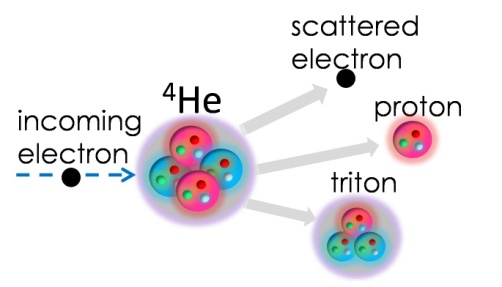 - elastic => P’x/P’z ~ GE/GM
- quasielastic => P’x/P’z sensitive to GE/GM
- Py measure of final-state interactions (FSI)
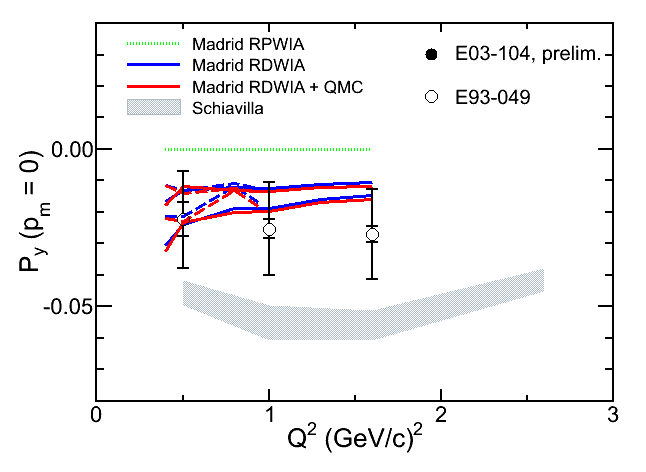 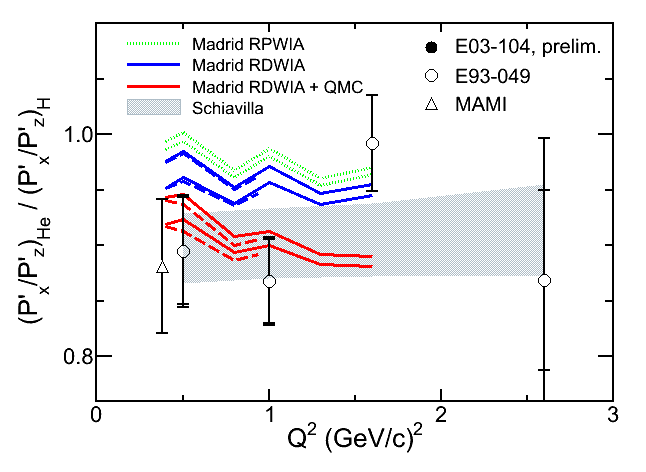 lalalalalalala
lalalalalalala
(P’x/P’z)in-medium/ (P’x/P’z) free  well described by conventional + unconventional  (Madrid)  OR conventional only  nuclear medium effects (Schiavilla et al.)
 Quantitatively, the two models predict different results for Py
A precise extraction of…
Nuclear Medium Effects: Madrid vs Schiavilla et al.
Why?
Schiavilla et al.:

Variational wave functions for the bound three- and four-nucleon systems + nonrelativistic MEC 
 FSI via optical potentials with an additional charge-exchange term (largely unconstrained)
 Free proton form factors
RDWIA + QMC:

 Relativistic treatment to: initial bound/final outgoing proton WF,  current operator; MEC not included
- FSI: relativistic optical potentials (central + spin dependent ) 
 Nuclear density-dependent proton 
form factors via QMC model
J. Udias et al., Phys. Rev. Lett. 83, 5451 (1999)
R. Schiavilla et al., Phys. Rev. Lett. 94, 072303 (2005)
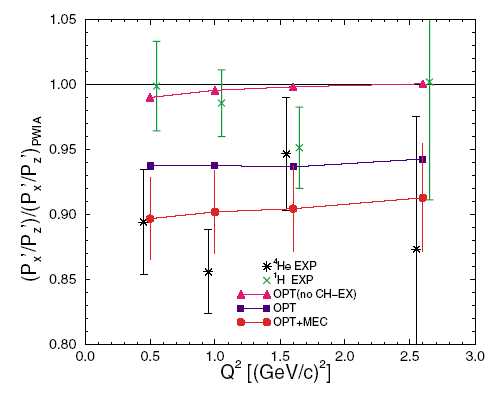 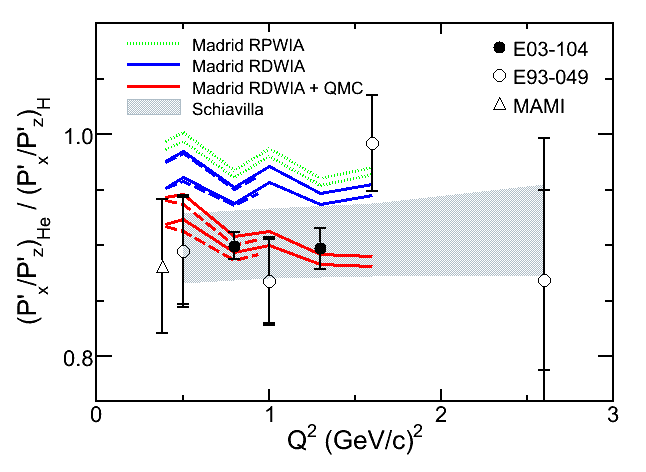 Relativistic treatment +FSI: reduction by ~ 4 %
Density dependent form factors: reduction by ~ 6%
- FSI, no CH-EX: reduction by ~ 0.5 %
 FSI + CH-EX: reduction by ~ 5.5 %
 MEC: reduction by ~ 4%
A precise extraction of…
Extraction of the induced polarization from E03-104
How?
Instrumental asymmetries complicate the extraction of induced polarization and are typically caused by:

        - detector inefficiencies
        - detector misalignments
        - limited acceptance  of the detector
Make sure the detector is equally efficient throughout the acceptance
Use straight-through events (no graphite block in FPP ) to determine the misalignment  coefficients
Use a “cone test” : the “basis of the cone” has to fit within the active area of the FPP chambers
E03-104: data on both 4He and H (uniform coverage)
  
=> in 4He – H some false asymmetries cancel 
=> use Py in H to estimate the size of false asymmetries
A precise extraction of…
Detector Inefficiencies
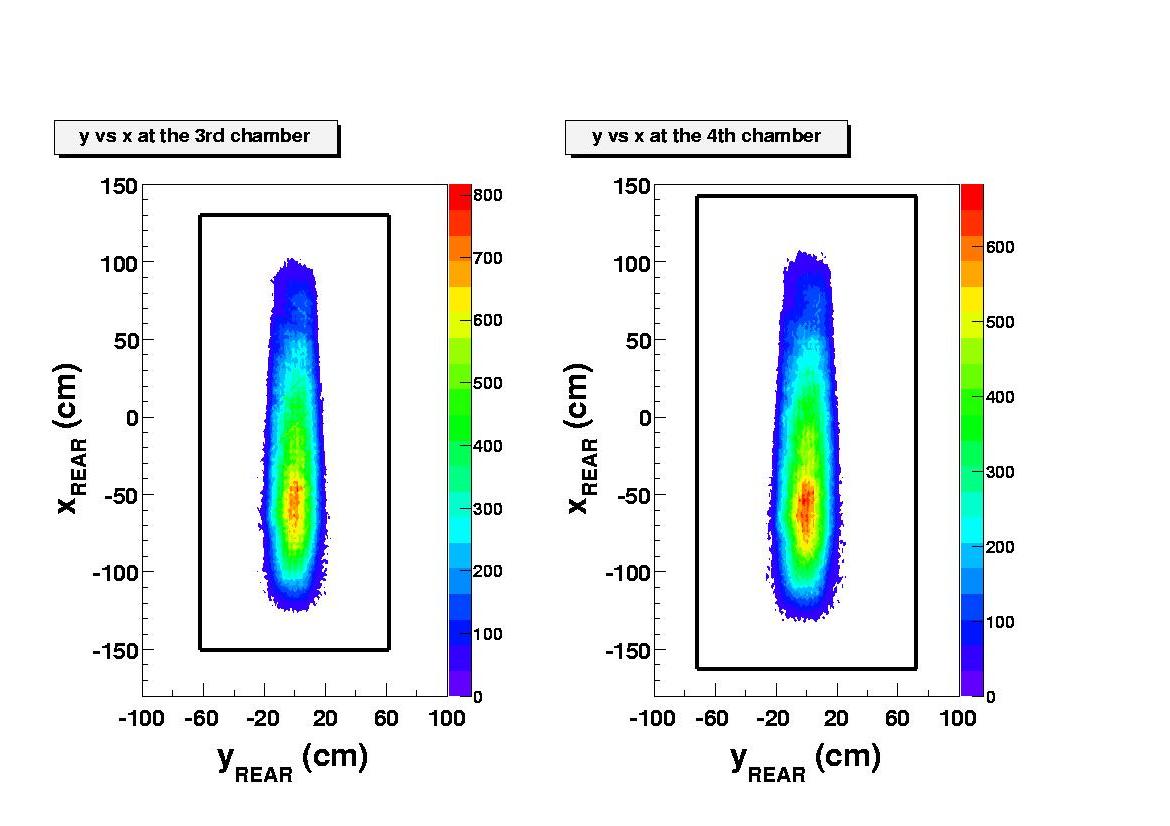 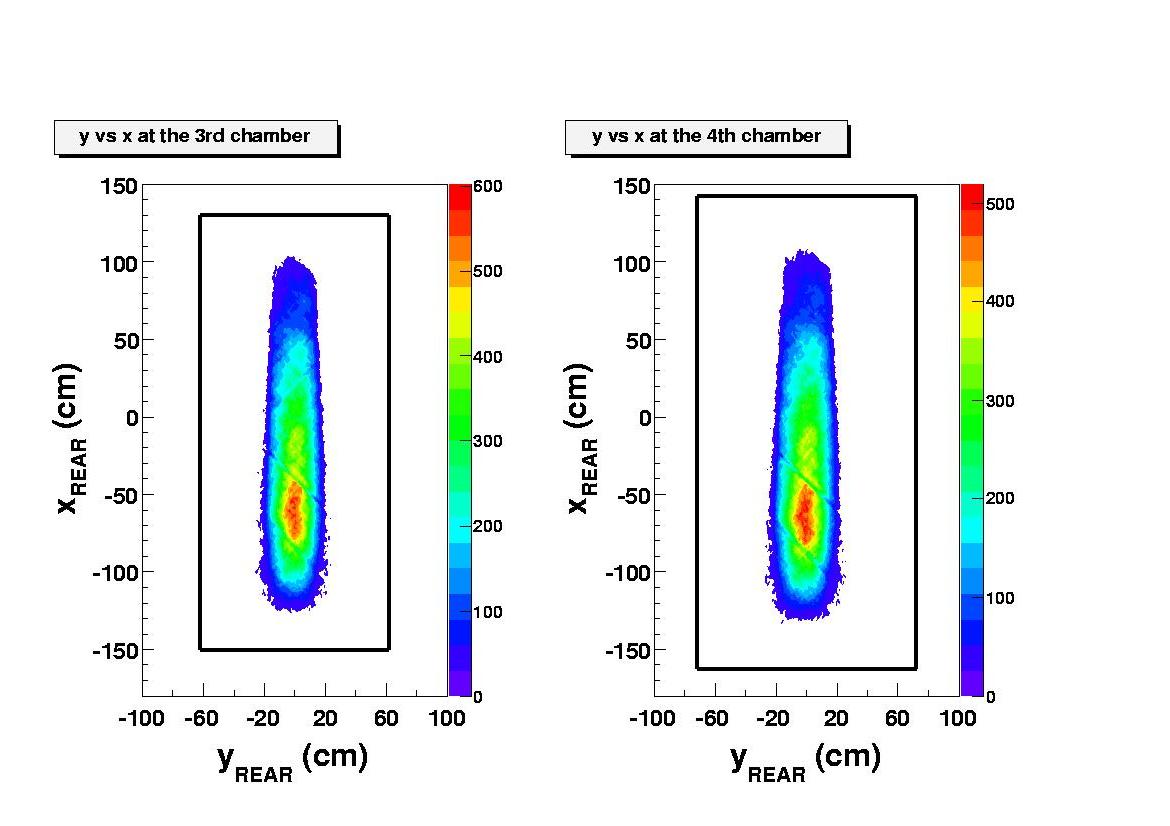 relaxed
standard
How?
FPP chambers inefficiencies
Problem:  dead wires in some planes => no track reconstructed by standard tracking algorithm
Solution:  relax the algorithm by requiring less hits for track reconstruction
Standard tracking:
 at least 1 hit in CH3/CH4 & at least 3 hits in total
 tries to resolve the left-right ambiguities
v
u
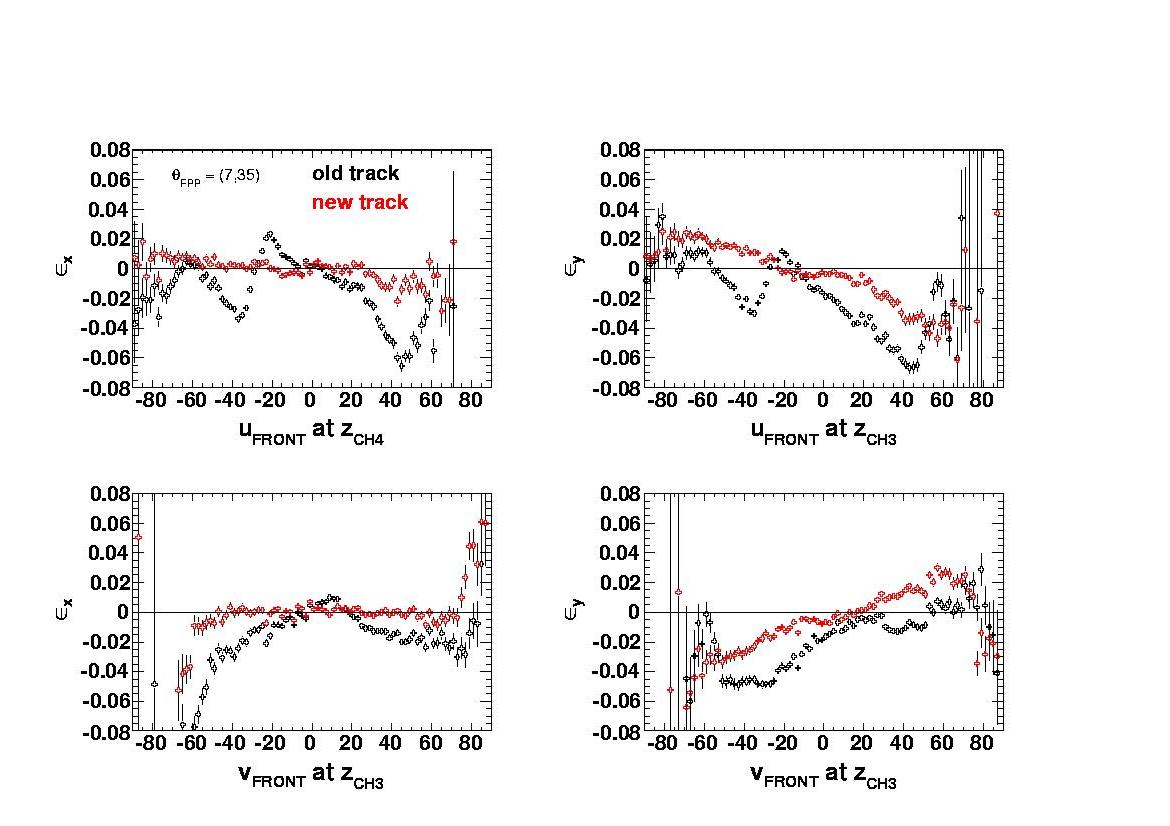 standard
relaxed
Fourier Coefficient
Relaxed tracking: at least 1 hit in CH3 or CH4
- if 1 hit in each chamber => track
 if 1 hit just in one of the chambers => hit + pC vertex = track
u (cm)
A precise extraction of…
Detector Misalignments
How?
FPP chambers misalignments: standard alignment
Problem:  physical misalignments of FRONT and REAR FPP chambers => FRONT and REAR track misalignment and incorrect reconstruction of JFPP and fFPP
Solution:  use straight-through events to align the FRONT and REAR
Relaxed tracking +
Standard alignment + Cone test
Standard alignment
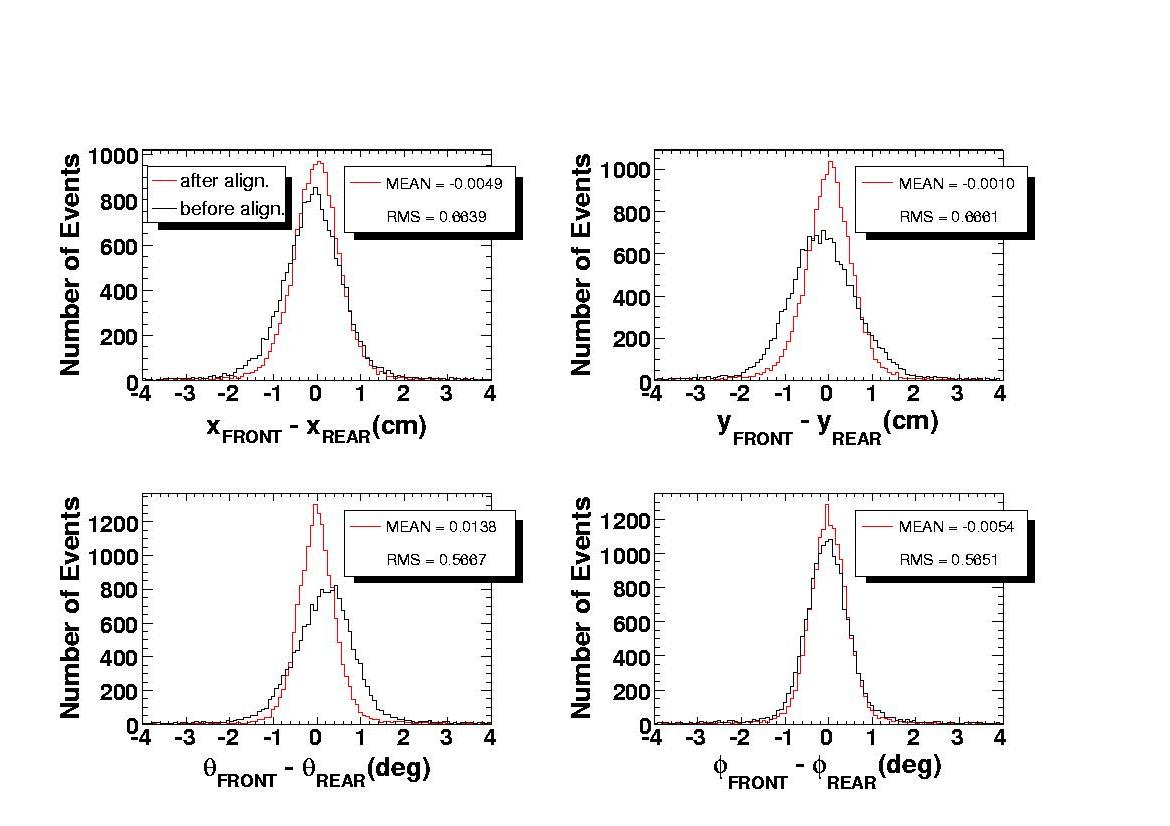 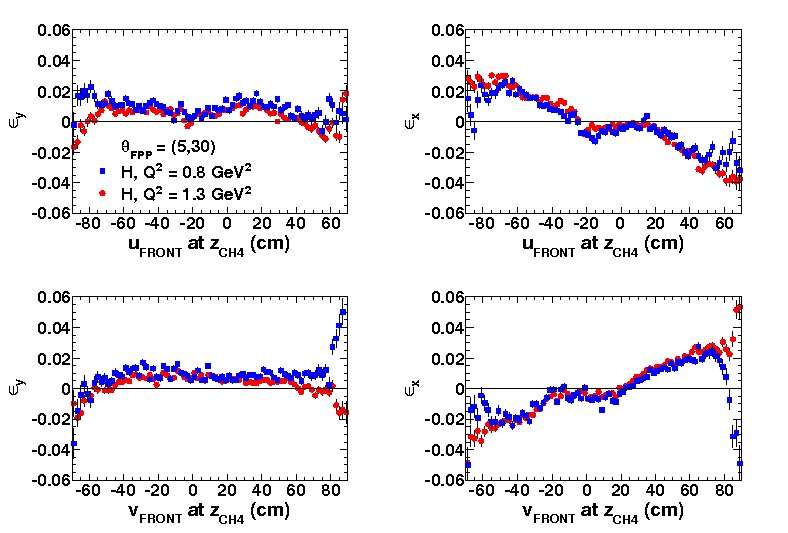 Strong asymmetries for H across the acceptance => false asymmetries
To minimize false asymmetries we thought of a revised method for alignment
A precise extraction of…
Alignment Method: Revised
How?
FPP chambers misalignments: comparison standard-revised alignment
Standard Alignment: plane dependent correction


Align tracks in x, y: VDC-FRONT & FRONT-REAR
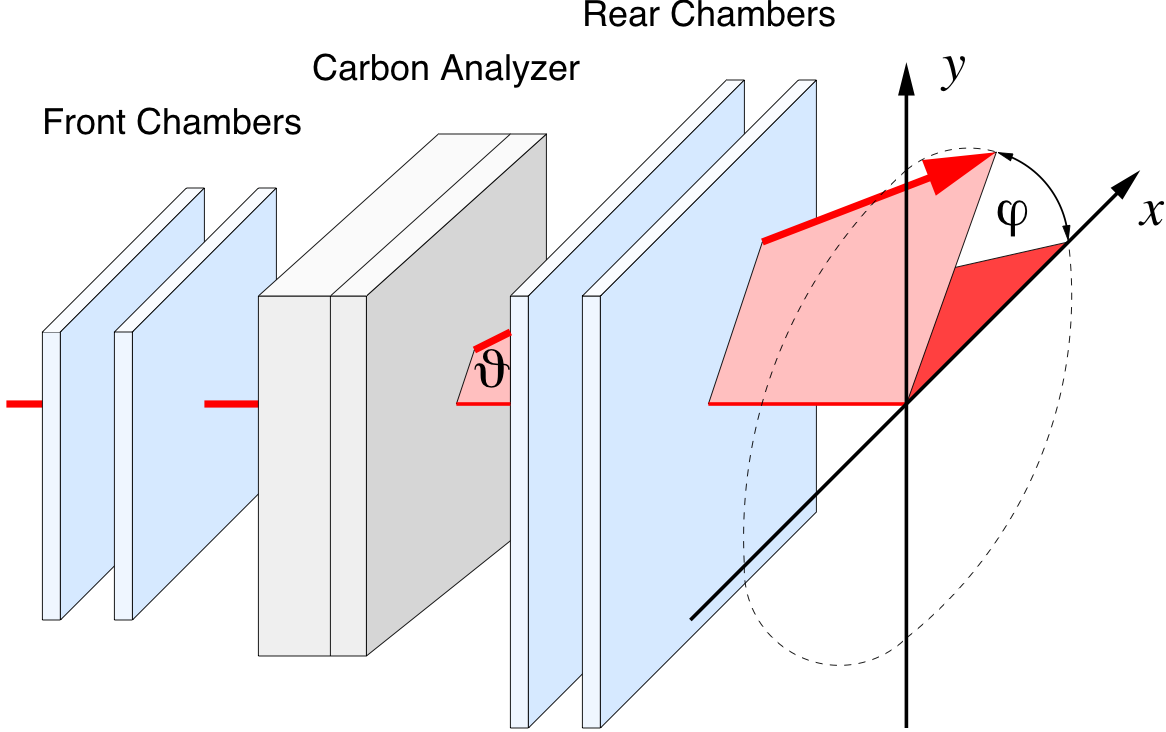 Revised Alignment: plane and wire dependent correction


Align tracks in u, v: VDC-FRONT & FRONT-REAR
Revised Alignment: Procedure

Select a “clean” sample of events and determine 

Align VDC-FRONT & FRONT-REAR tracks in u and v
A precise extraction of…
Alignment Method: Revised
How?
Select a “clean” sample of events and determine
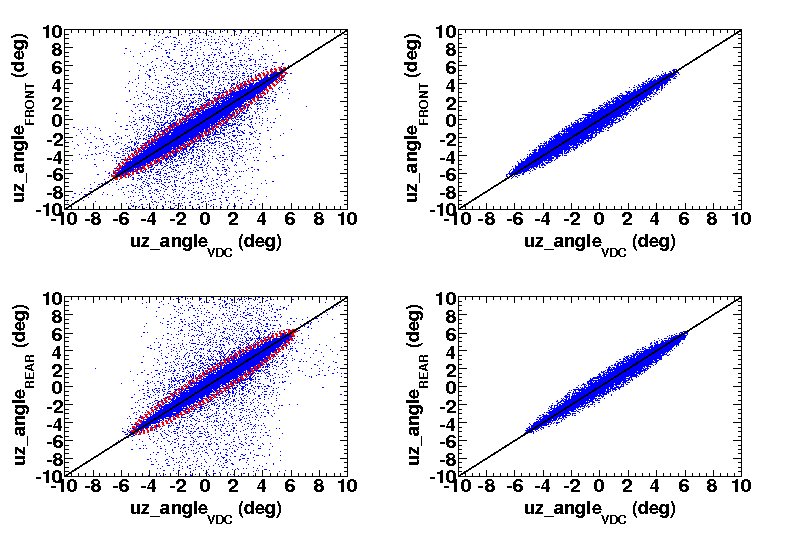 this is used for alignment …
before correction
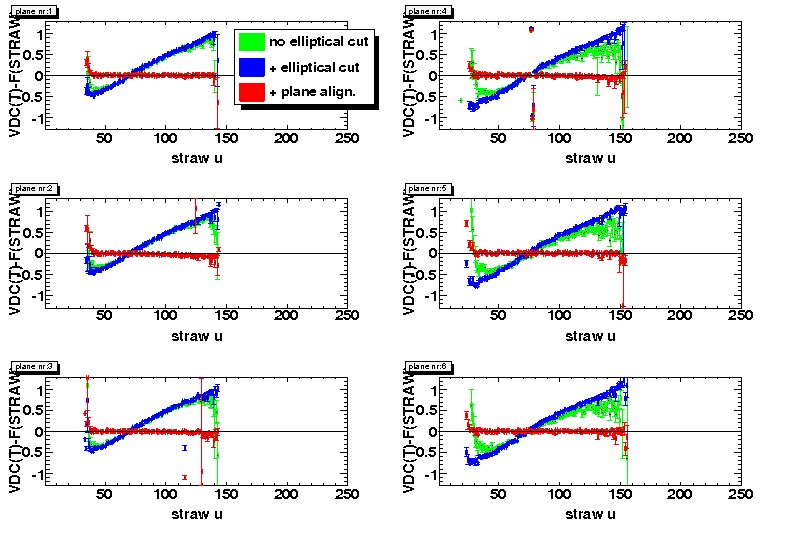 after
correction
A precise extraction of…
Alignment Method: Revised
How?
Align tracks in u and v
No alignment
Plane alignment
Plane + track alignment
VDC-FRONT alignment
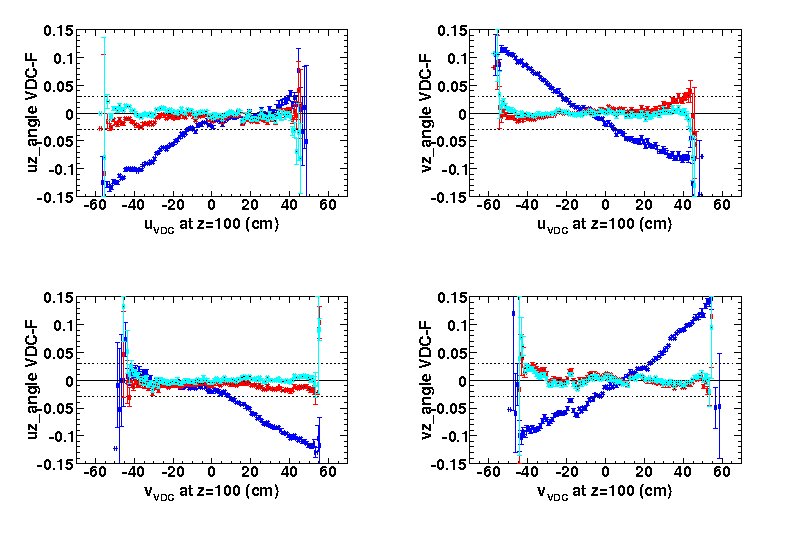 A precise extraction of…
Alignment Method: Revised
How?
Align tracks in u and v
No alignment
Plane alignment
Plane + track alignment
FRONT-REAR alignment
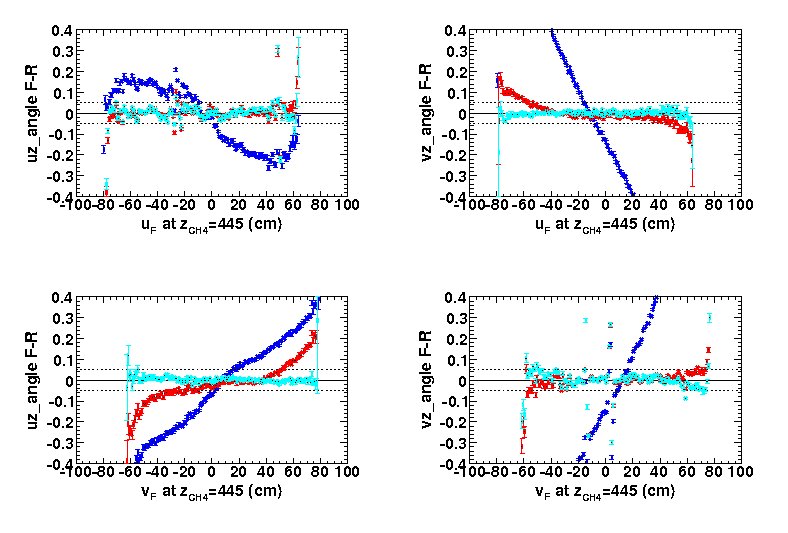 A precise extraction of…
Cone Test and Cone-Test Cuts
How?
Cuts to delimit the region where alignment coefficients are constrained
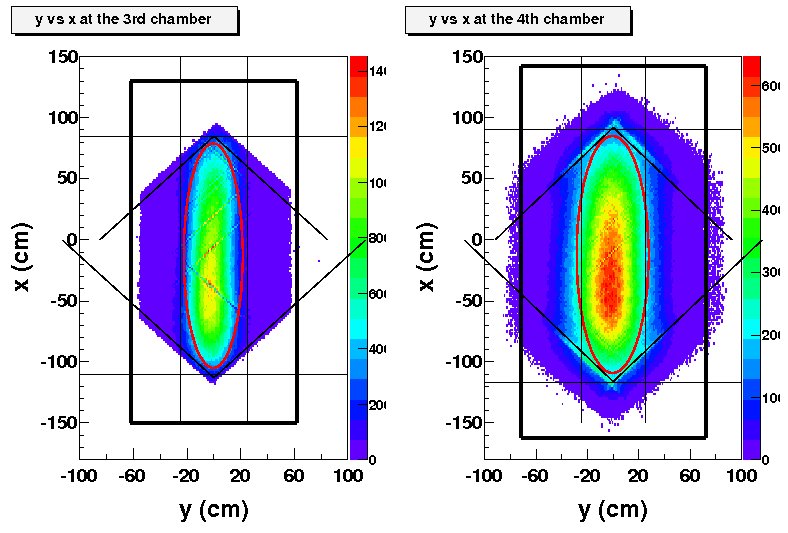 Elliptical cut to select the safe active region to be used
A precise extraction of…
Fourier Coefficients
How precise?
After new alignment and news cone test cuts: reduction of false asymmetries
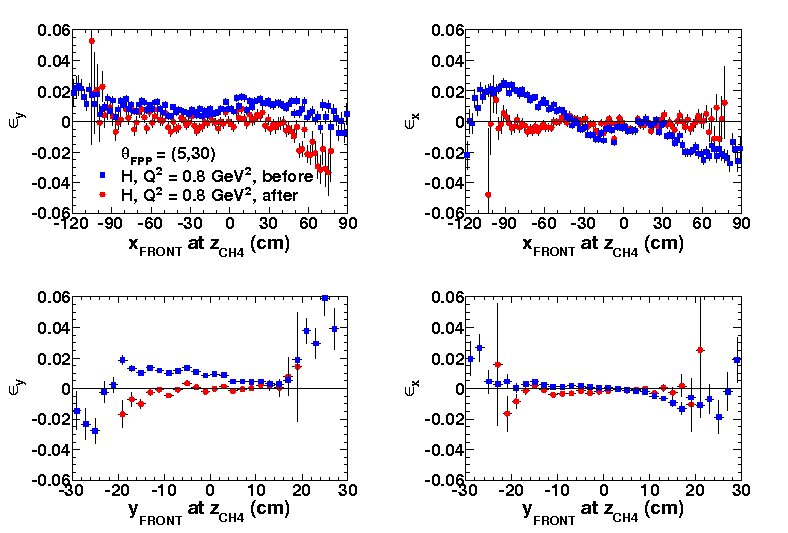 reduction by factor of 4
Not perfect so we still rely on subtraction of Py(H) from Py(He) to cancel some of the remaining false asymmetries
A precise extraction of…
Py: Systematic Checks
How precise?
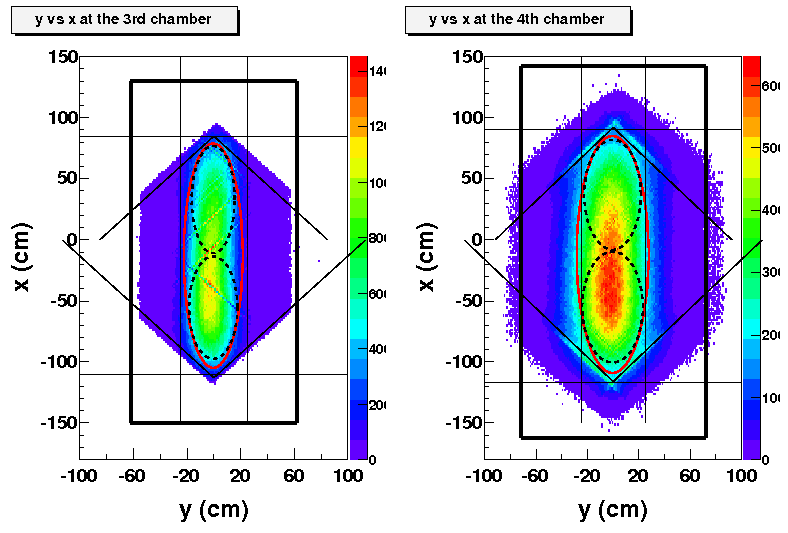 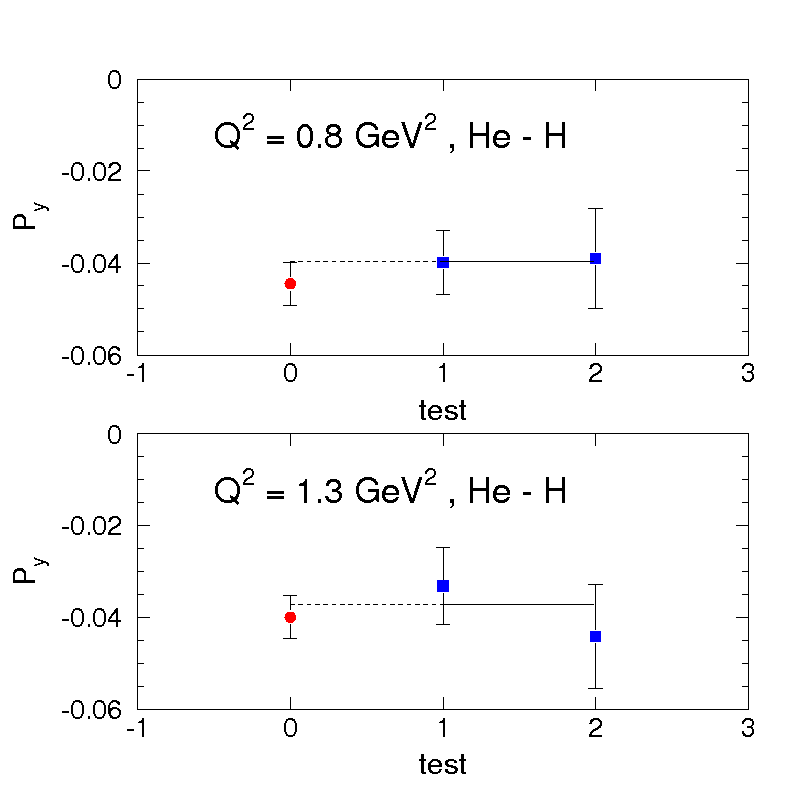 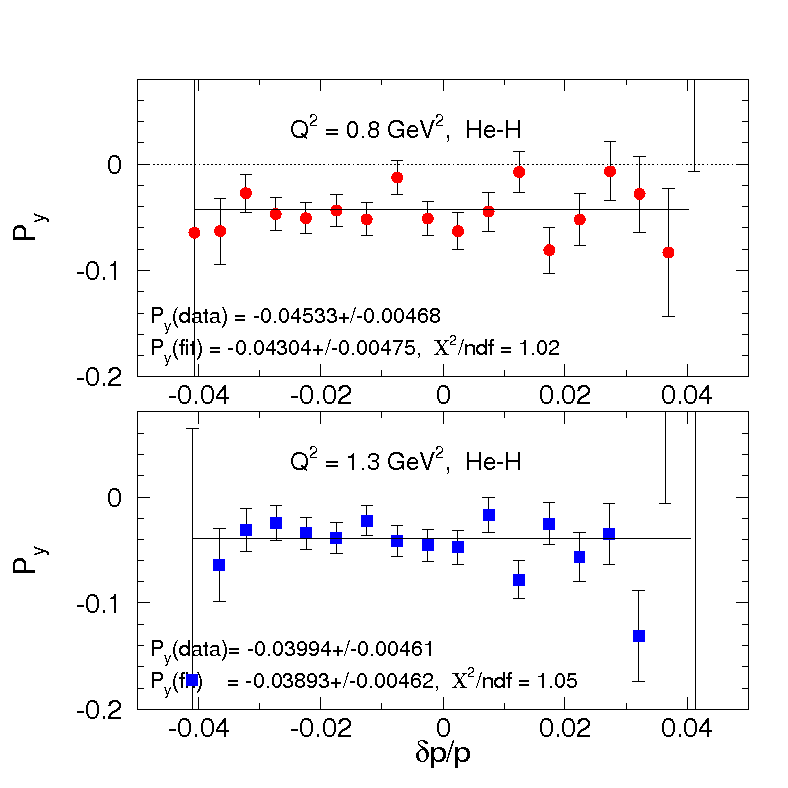 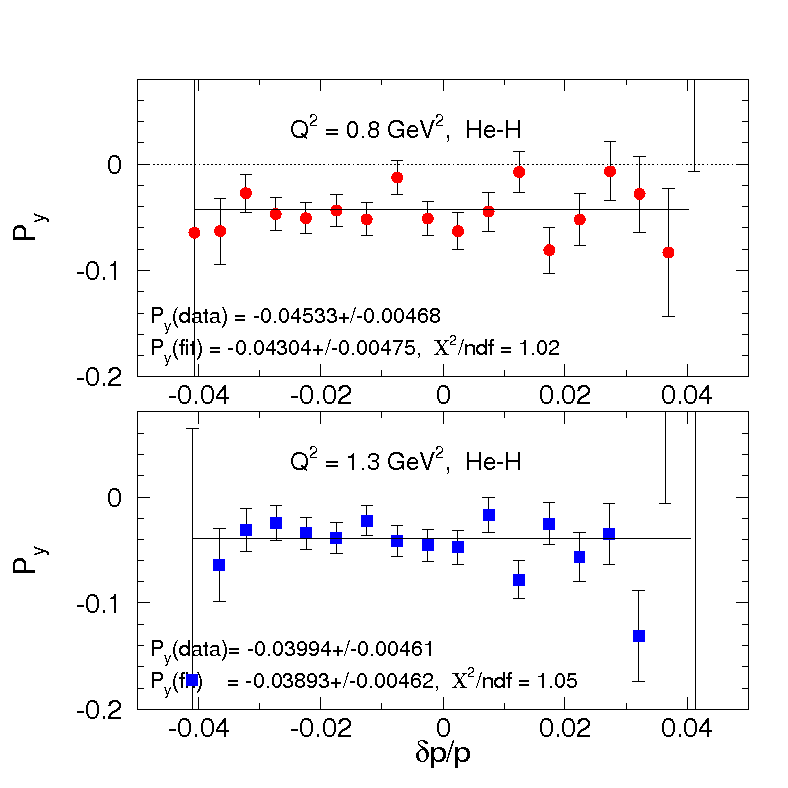 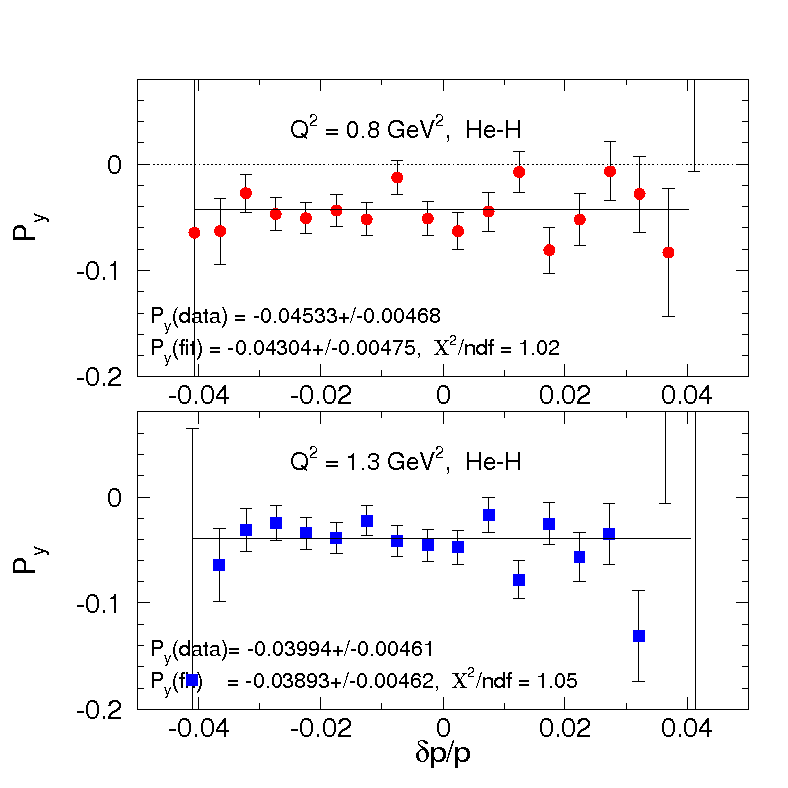 A precise extraction of…
Py: Preliminary Results
How precise?
Greatly reduced systematic uncertainties for latest data: preliminary upper limit for systematic uncertainty 0.005, 4 times smaller than for E03-049
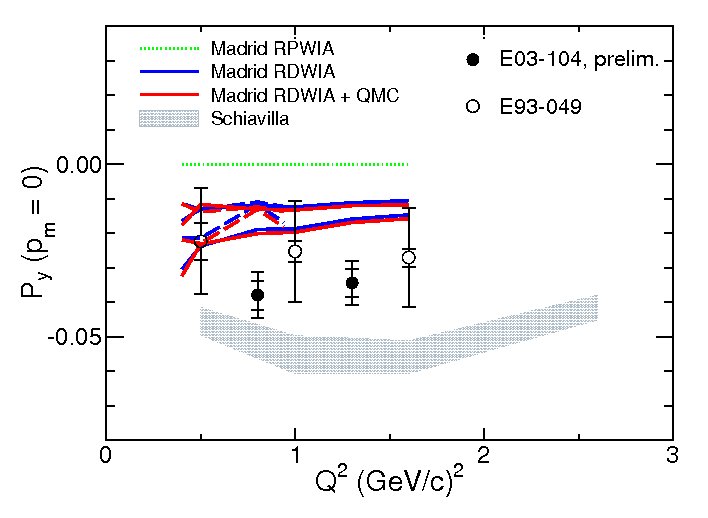 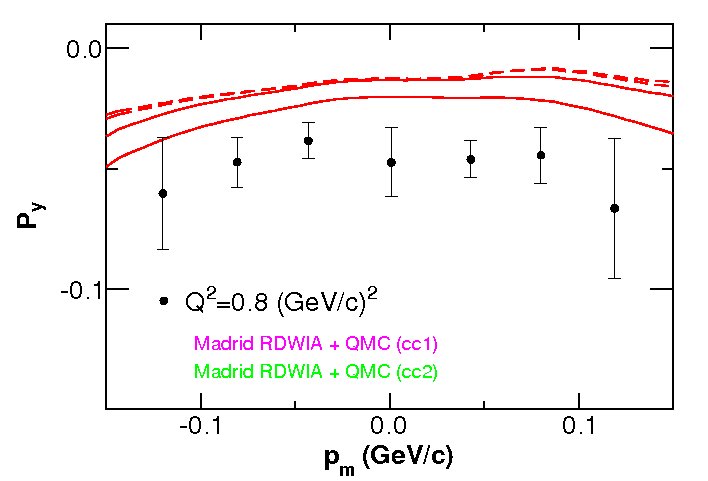 blanlablablabal
Neither calculation agrees presently to the latest, more precise data
Summary
To extract the induced polarization with great accuracy:

 revised the tracking algorithm to serve our needs
 revised the alignment method (with appropriate cuts to eliminate background) for a more precise alignment
Greatly reduced systematic uncertainties for E03-104 data: preliminary upper limit for systematic uncertainty 0.005, 4 times smaller than for E03-049
Neither calculation agrees presently to the latest, more precise data
Draft of the Py paper no later than March 2010
“What if” slides
A precise extraction of…
Nuclear Medium Effects
Why?
Nuclear corrections beyond the impulse approximation: conventional and unconventional
Medium modifications of the nucleon form factor
Pm N
PmA-1
Coulomb distortion
final state interactions
PmA
many-body currents
off-shell effects
Difficult to disentangle: need exhaustive knowledge of the conventional effects to reliably find signature of unconventional effects
Alignment Method: Revised
Determine Polynomial(wire) for each plane
u plane
v plane
Project VDC track to each palne of FRONT chamber  and fit position difference: VDC(track)-FRONT(wire)
Project FRONT track to each palne of REAR chamber  and fit position difference: FRONT(track)-REAR(wire)
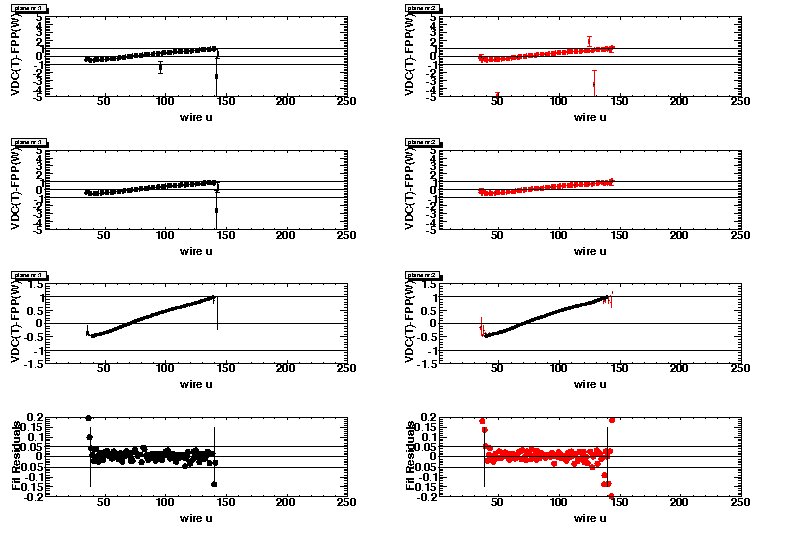 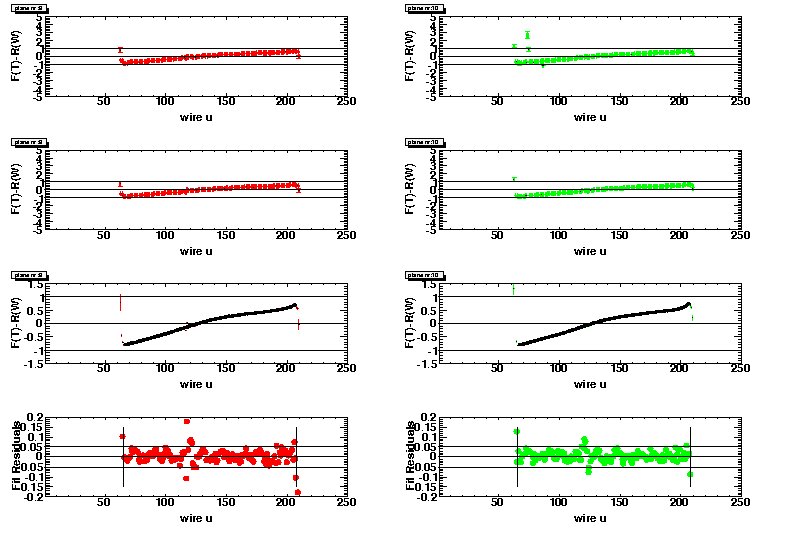 y
x
z
position_u(v)_new  = position_u(v)_old + Polynomial(wire)
E03-104 in Hall A at JLab
Focal Plane Polarimeter (FPP)
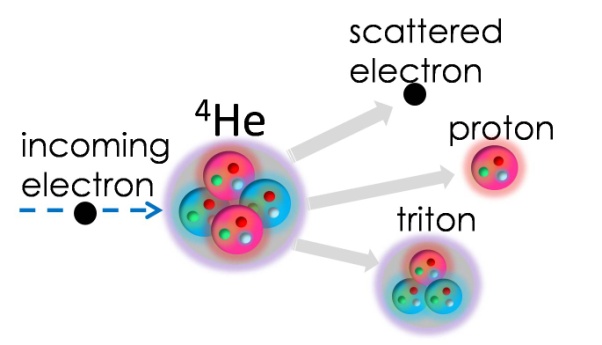 m(3H)
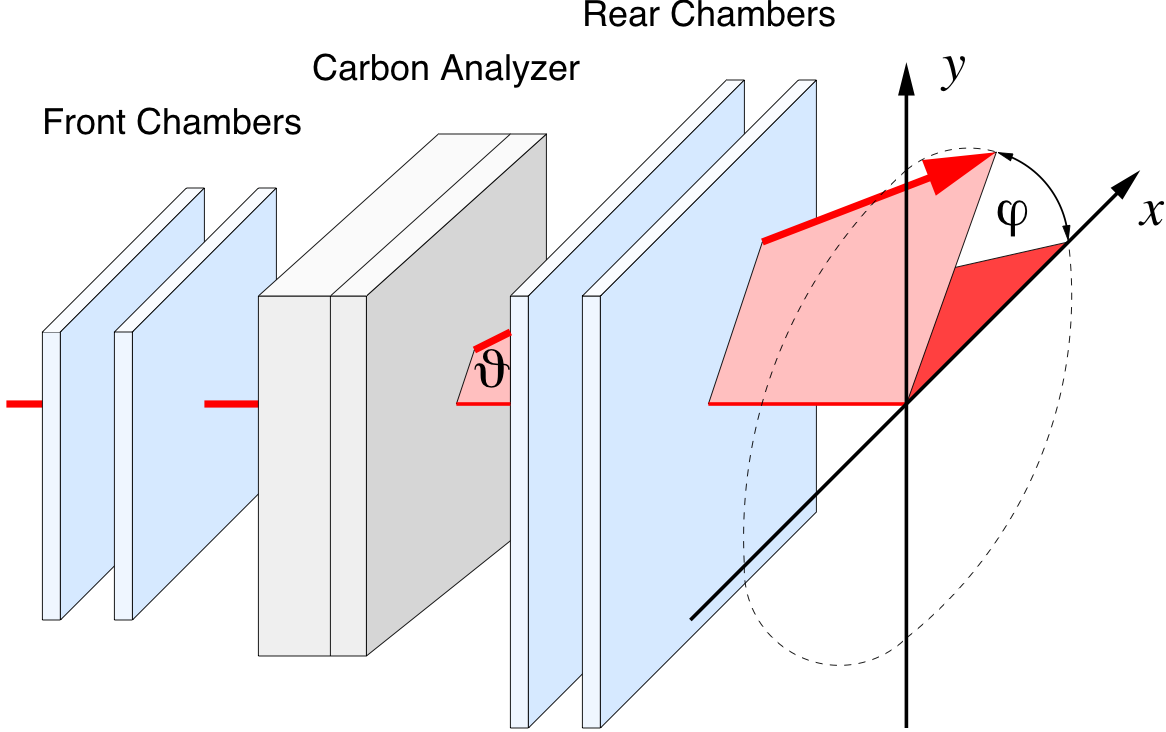 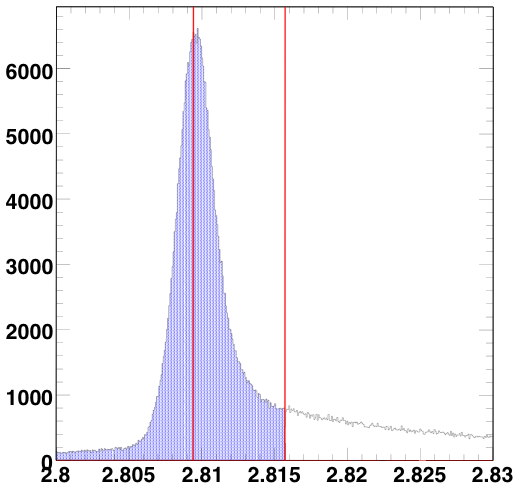 3-bodybreak-up
region
Proton arm
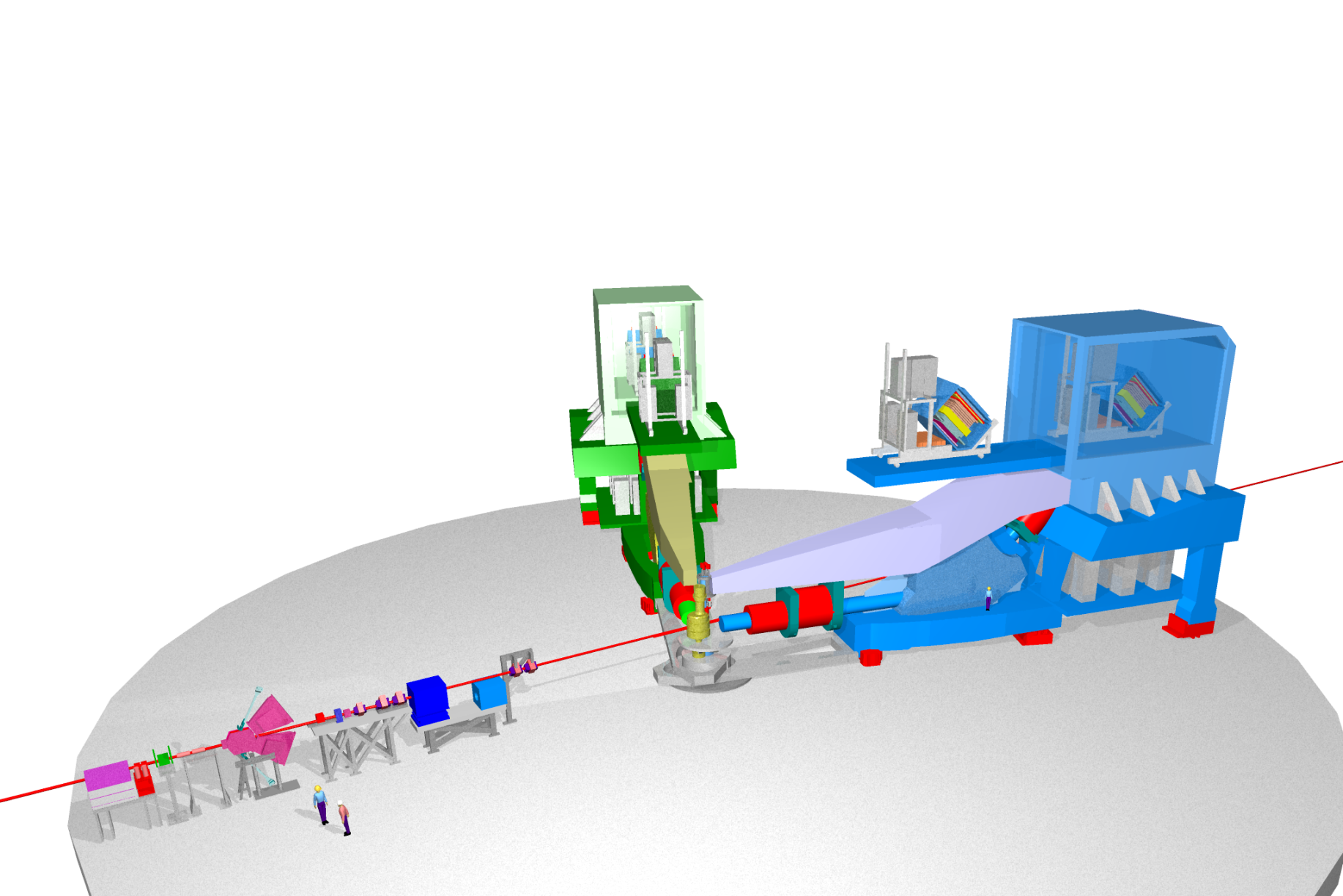 Electron arm
Missing Mass (GeV)
Polarized Electron Beam
Target Chamber:
1H and 4He targets
Extract with greater accuracy (P’x/P’z)He/ (P’x/P’z)H and Py
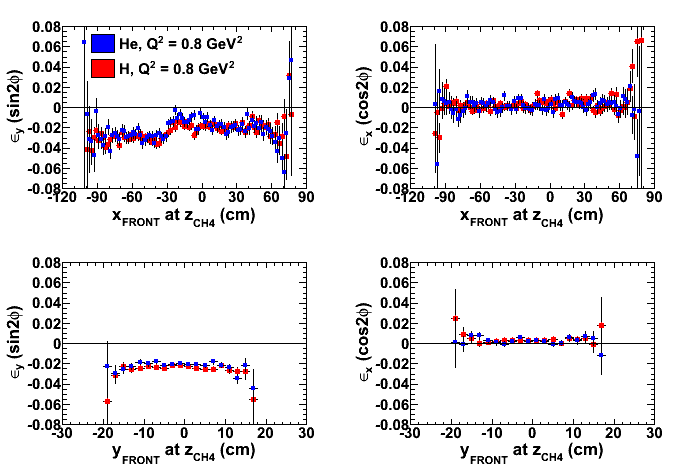 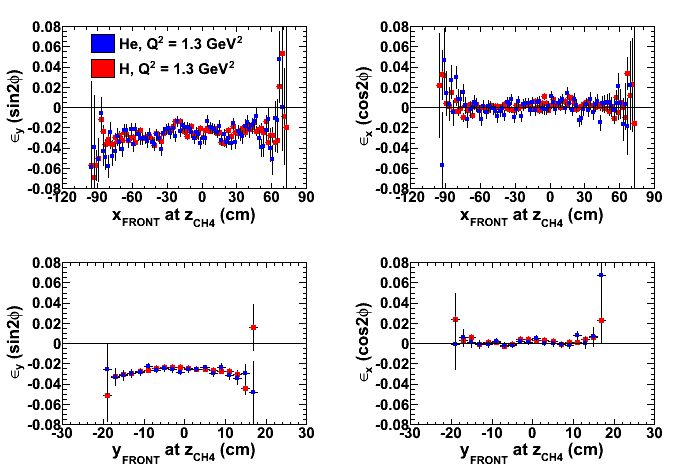 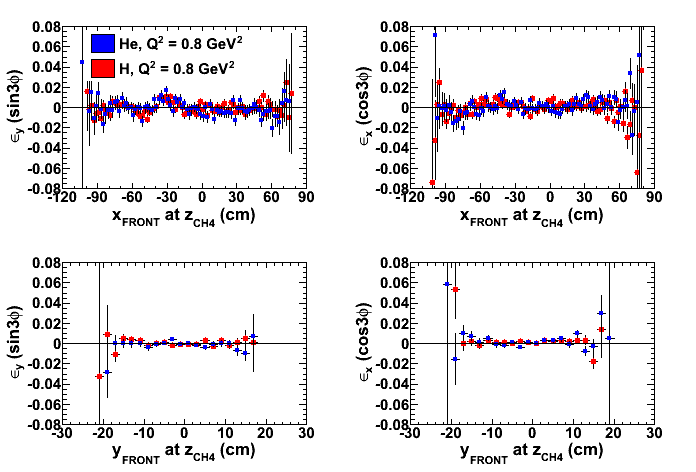 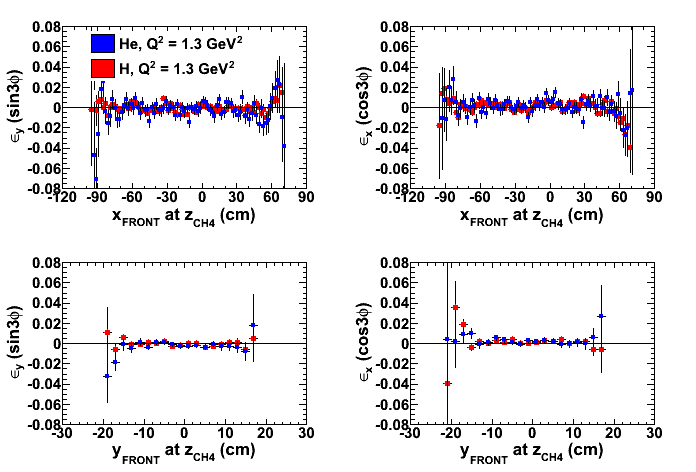